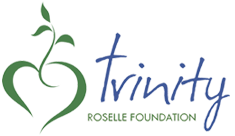 Annual Meeting
November 4, 2018
Acknowledgements
Thank you for coming tonight and for the support you have provided during the past year
2018 TRF Board Members
Carole Arco 
Eric Balthasar
Juanita Berdis
John Berka
Pete Croner 
     (Treasurer)
Judi Ekola
Brandon Epting
Dawn Koenig  (Vice Chair)
Tom Lewis
Theresa Mittelbrun (Secretary)
Pastor Mueller Jr. (President)
Tom Ostrander
Peg Siems
Andy Trosper (Chairman)
Connor Vance (non-voting)
2018/19 TRF Board Changes
Juanita Berdis completed her service term in FY 2018.  
Juanita served for a period of 7 years. 
Carole Arco is now serving as Treasurer relieving Pete Croner. 
Pete acted as Treasurer for four years and remains on the board.
The board acknowledges their contributions and thanks them for their service.
Agenda
Purpose
FY2018 Financial Review
Marketing Review
Activity & Support
LCMS Foundation Partnership 
Gift Designation & Allocation
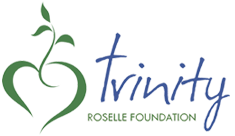 Purpose
Purpose
To provide encouragement and develop gifts that strengthen the mission of Trinity Lutheran Church and School in Roselle, Illinois
To help accomplish its mission in our time and for generations to come
Purpose
To provide funds to ministries outside of Trinity that advance the mission of Trinity Lutheran Church
To provide gifts in TRF Funds or create an Endowment in accordance with the TRF Gift Acceptance Policy
TRF Current Funds
Current Funds include:
General Fund 
School Endowment Fund
School Tuition Fund
Church Endowment Fund
Prange Mueller Fund
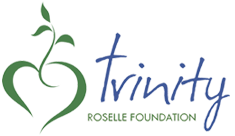 FY2018 Financial Review
FY2018 Financial Review
Vanguard Investment Performance
Annualized Return (7/1/17 – 6/30/18) of +8.9% (previous year +12.2%)
Index Returns: DOW + 13.7%; S&P + 12.2%
Asset Diversification & Lower management Fees
Total Net Assets at June 30, 2018  $1,813,264
Vanguard annual return since inception - 9.0%
FY2018 Financial Review
Receipts Totaled $30,926	
Fund Earnings Totaled $114,037
Grants Given Out Totaled $70,500
FY2018 Financial Review
Total Fund Balances at June 30th - $1,813,264
General Foundation - $300,370
School Endowment Fund - $654,714
School Tuition Fund - $356,321
Church Endowment Fund - $452,174
Prange Mueller/Other Funds -$49,685
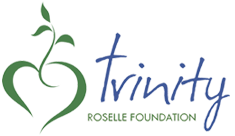 Marketing Review
2018 TRF Theme
Raising Awareness on TRF Engagement
Continuity of Programs
Higher Profile on Social Media
Drive Affinity within the Church and School
Summary
Goals
Key Messages
Key Audiences
2018 Strategies
Awareness Calendar
Social Media
Goals
Raise Overall Awareness of Foundation
Grow depth of familiarity 
Increase “giving” from current givers
Drive “giving” from new prospects
Announce Estate Planning Consulting
Develop a Congregational Gift Planner
Key Messages
Explanation about the Foundation and how it serves all members of Trinity and the community beyond
Trinity partners checking on retirement-aged church partners regarding their estate planning
We have LCMS estate planning consultants to assist members
Free service to assist in development of a unique plan for estate planning
Consider adding Trinity Lutheran Church as a beneficiary to their estate
Key Audiences
Primary
Adults
55+
Active Trinity Members
2018 Strategies
Build  Awareness
Relational Outreach
Estate Planning Advocacy
Giving Forward Commitments
2018 Awareness Calendar
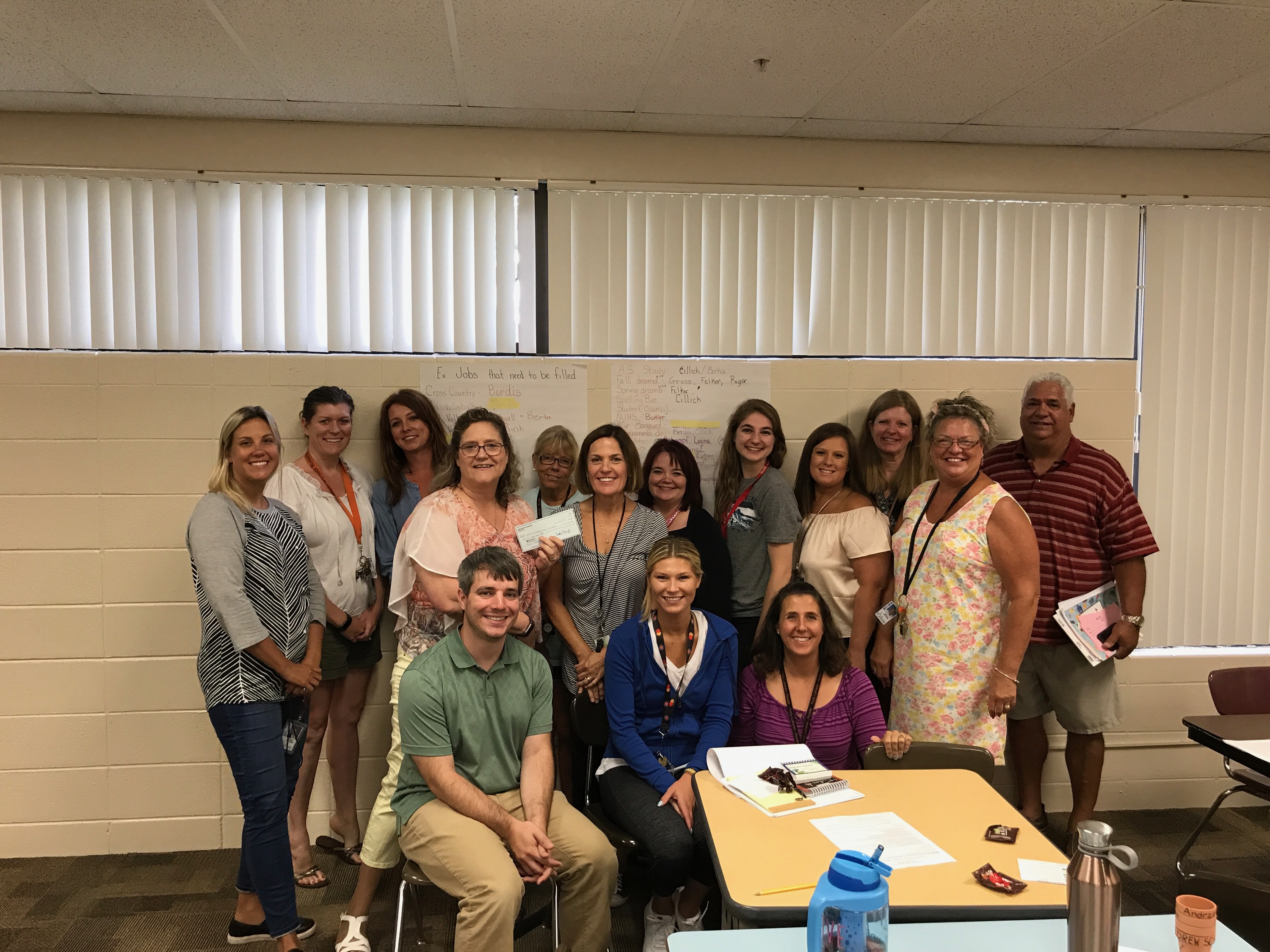 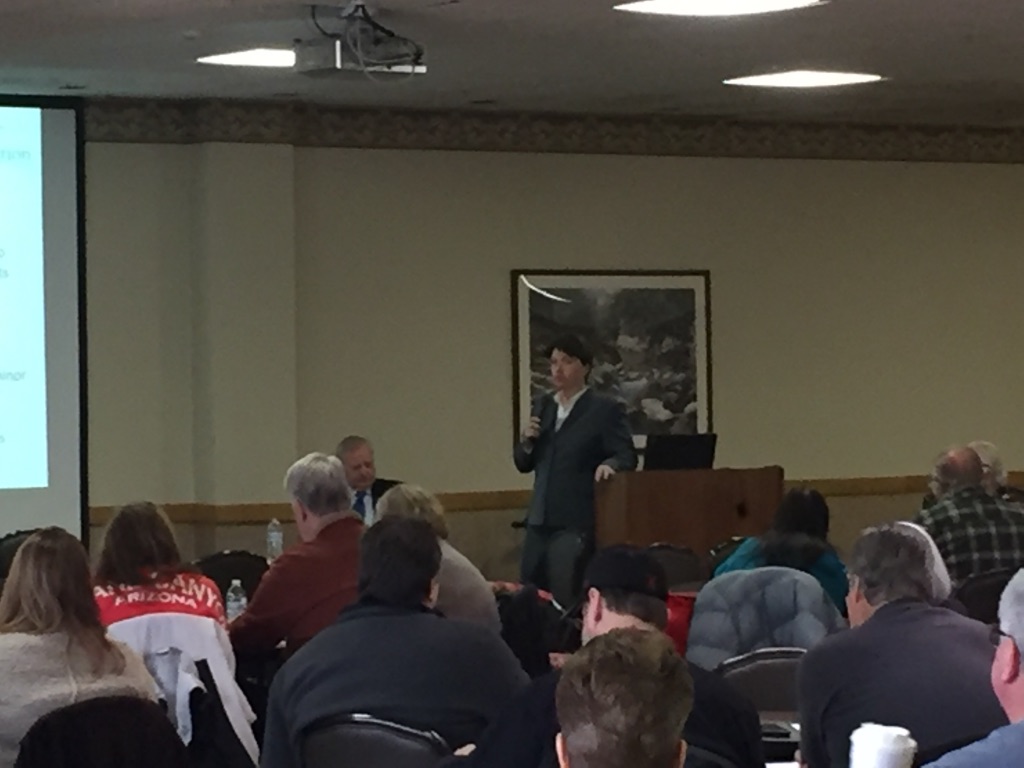 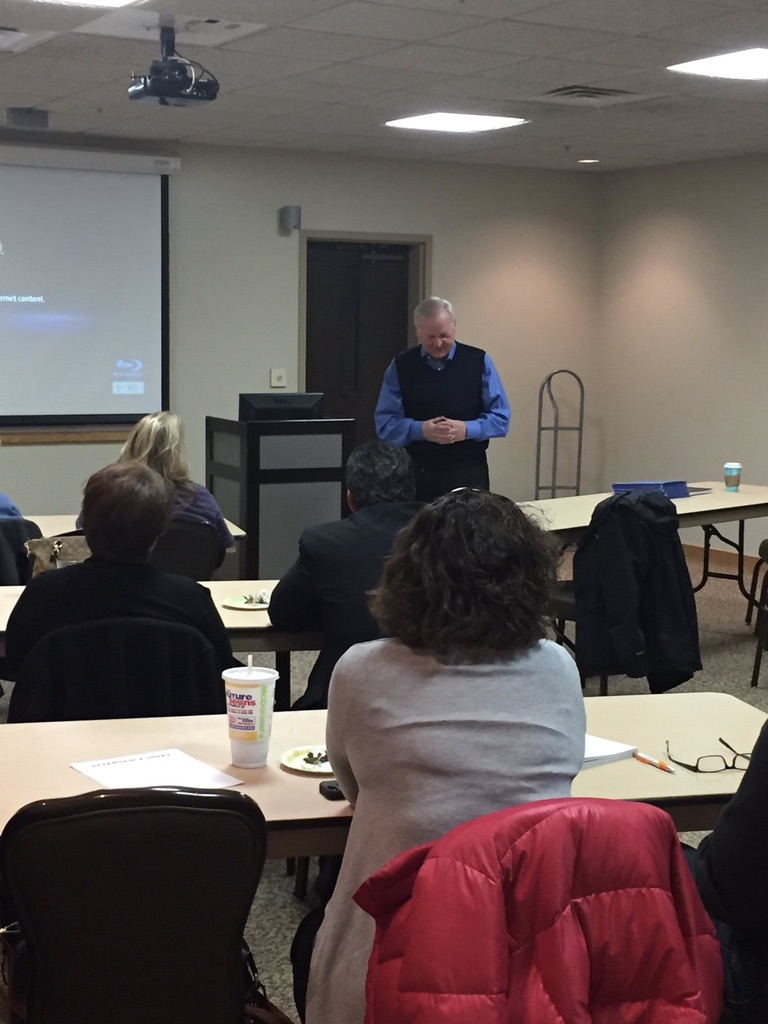 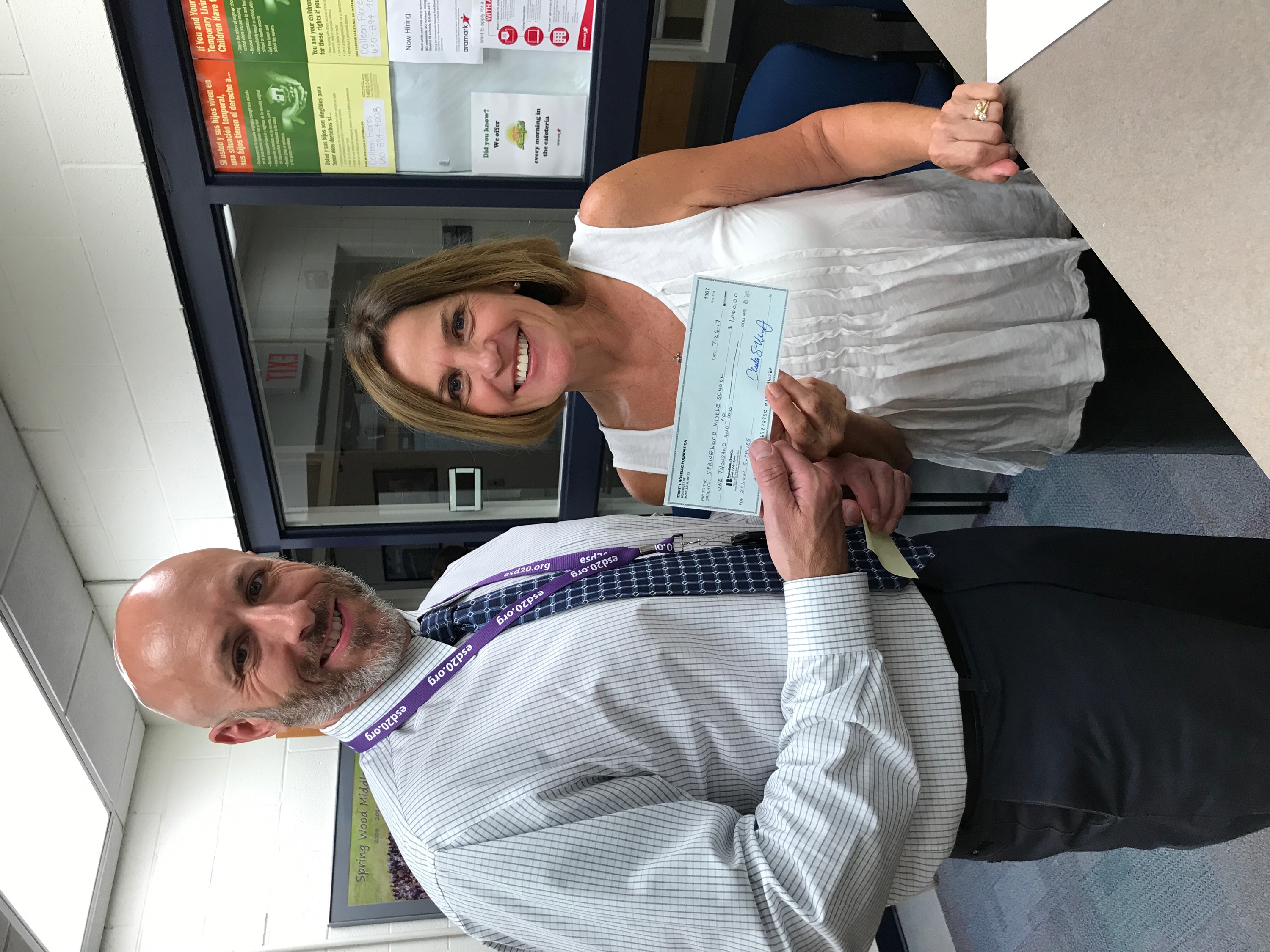 2019 Awareness CalendarPreliminary
Social Media
Website redesigned and optimized to:
Make it more user friendly
Reprioritize the information on the site
Explain various funds and other ways to donate
Easily update content like blogs, activities and news
Make it possible to easily donate online
 http://trinity-roselle-foundation.com
Facebook page established (please like us!)
Blogs written to communicate activities
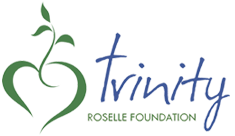 Activity & Support
FY2018 Foundation Activity
Grants For the Year Totaled $70,500
$20,000 - School Grant-in-Aid
$23,000 – School Technology Upgrades/Training
$8,100 - School Tuition Assistance
$6,000 – School Supplies
$13,400 – Other Miscellaneous
FY2019 Foundation Activity
Grants Awarded in the New Fiscal Year 
$12,000 – School Technology/Security
$11,000 – School Grant-in-aid
$9,300 – School Tuition Assistance
$5,000 – School Faculty Training
$2,000 – Parent Workshops
2018 Foundation Support
School Grant-in-aid fund
Assistance requested to provide families in need to support their efforts. In 2018, 16 families received assistance
Goal to allow every student who wants to attend Trinity Lutheran School to be financially able to do so
Summary of TRF/LCMS Foundation Activity (3-years)
Total Gifts Acknowledged by TRF/LCMS Foundation 2008-2018
TRF Partnership withLCMS Foundation
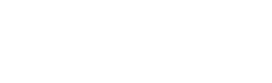 Ray Pagels – LCMS Foundation
An experienced Christian Gift Planning Counselor  
Works with 5 churches in the area
Trained by and works for LCMS Foundation
Confidential/Free advisor to assist members in estate planning to transfer blessings
Member of St. Peter, Arlington Heights
Ray Pagels – LCMS Foundation
TRF pays LCMS Foundation $5,000 per year for Ray’s services
LCMS Foundation reimburses him his expenses 
LCMS Foundation relocated office at Trinity to St. Peter Arlington Heights in 2017
Trinity is extremely appreciative for Ray, and LCMS Foundation and their services and support
Designated and Undesignated Gifts
Designated Gifts
Church
Endowment
Fund
General 
Fund
School
Endowment
Fund
School
Tuition Endowment Fund
Charles S. 
& Audrey
Prange Mueller
Endowment 
Fund
These are funds
For general
 purposes
and require
Board approval
The purpose 
of this fund is to provide grants for church workers and expansion of outreach ministries
The purpose 
of this fund is to provide future preservation and expansion of the church and to assist in funding future costs
The purpose of this fund is to reduce the costs associated with the School, thereby, reducing tuition
The purpose of this fund is to reduce the net tuition charged to ALL Students
Undesignated Gifts
General Foundation Fund
All gifts received without a designation from the donor will be placed in this fund
Distribution from this fund
Church Endowment Fund
40%
School Endowment Fund
20%
School Tuition Endowment Fund
20%
20%
As Designated by TRF Board
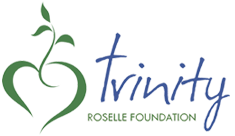 The Eternity Circle
Eternity Circle Awards
Award given to Trinity Members and TRF supporters who have completed a gift plan and acknowledged it to TRF & LCMF.
Thank You
Thank you for honoring HIS ministry above and beyond your normal gifts to support Trinity  
Does anyone have any questions?
Please enjoy yourself with food, drink and conversation with fellow foundation contributors and board members
Thank You!